안성시건강가정〮다문화가족지원센터
궁
금

요
3분기 운영위원회
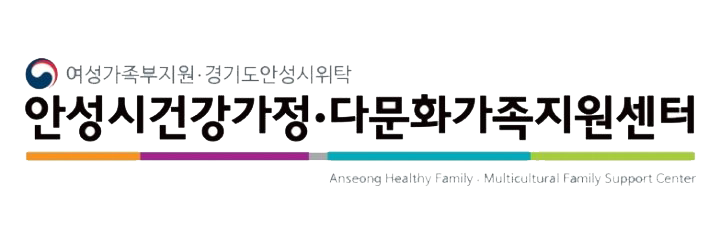 2021년 다문화가족센터 
전국 운영 성과 현황  2위
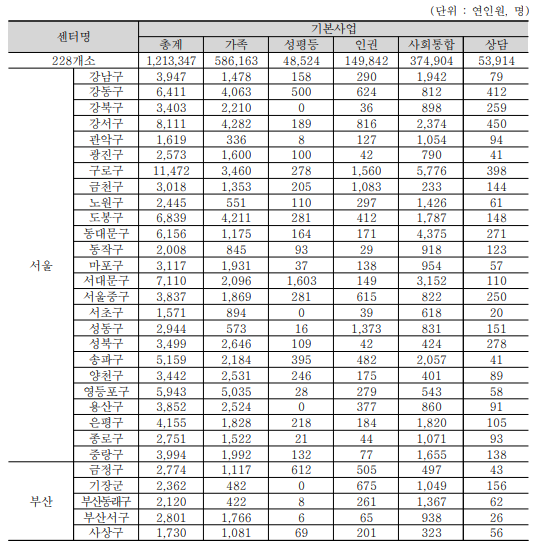 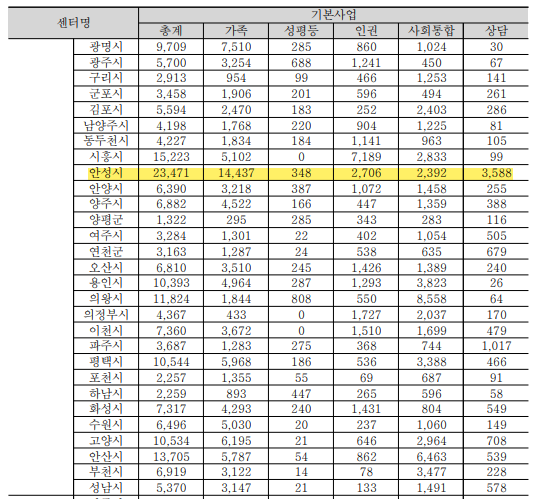 궁
금

요
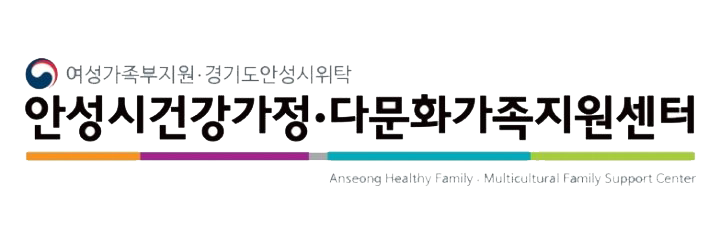 2021년 가족센터(통합) 
전국 운영 성과 현황  6위
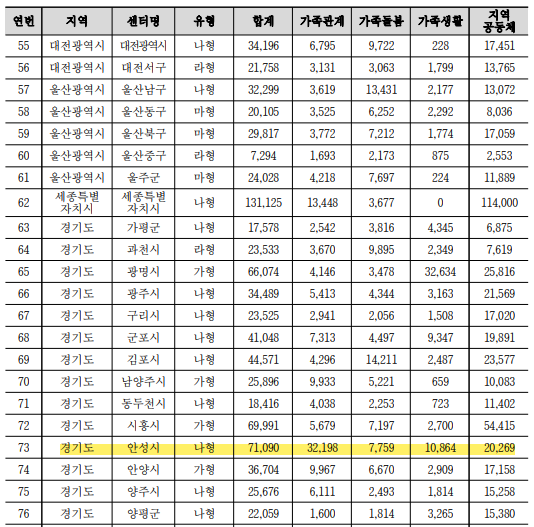 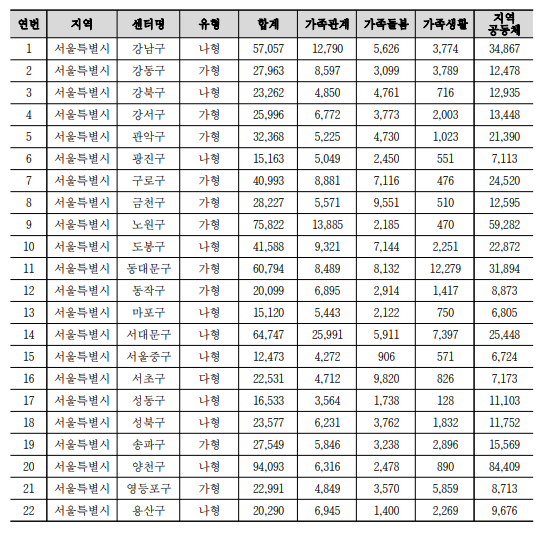 궁
금

요
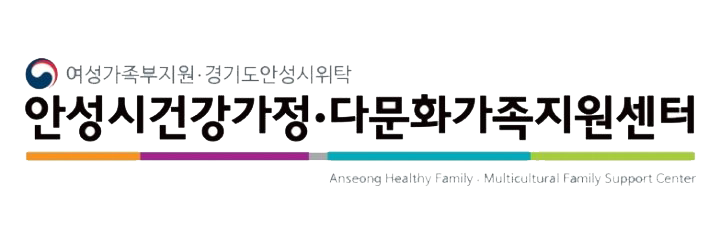 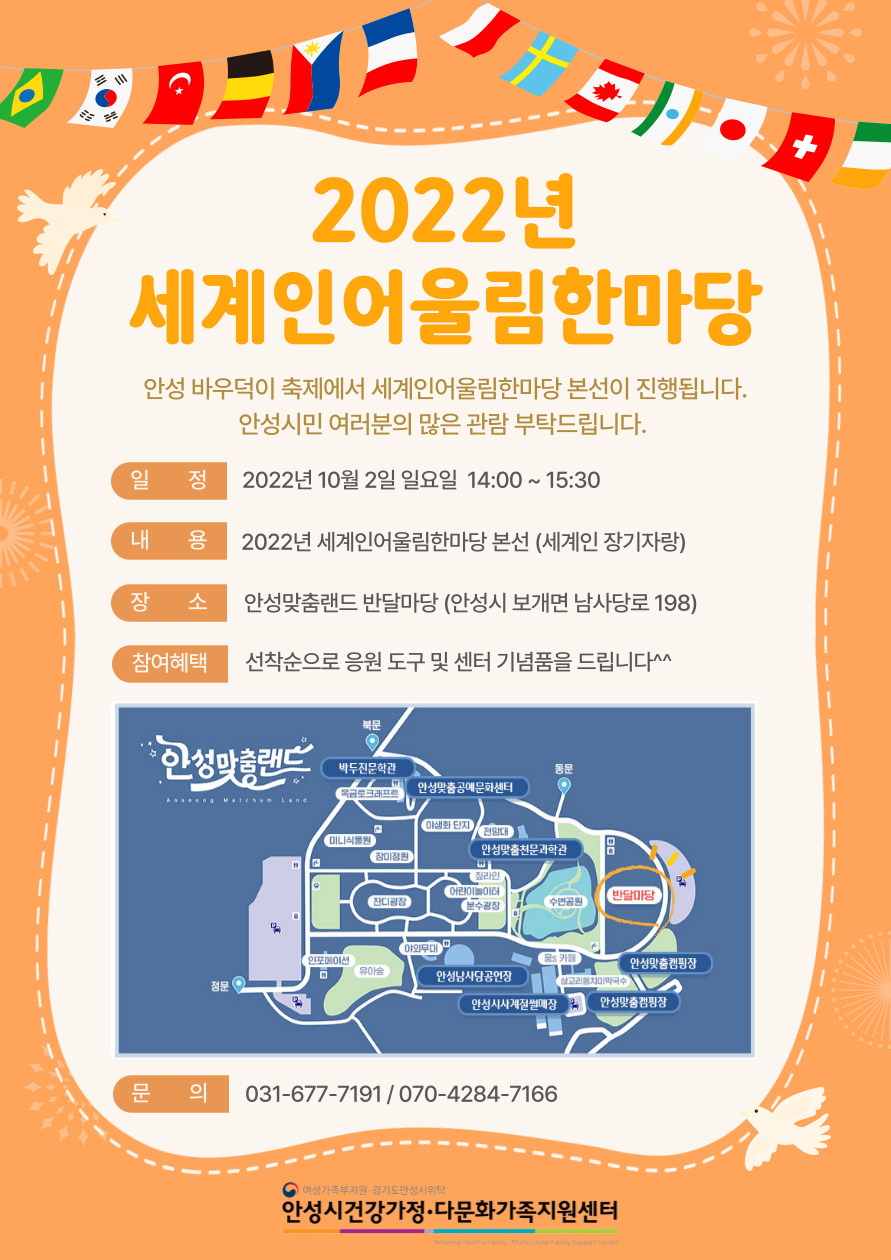 궁
금

요